August 29, 2013
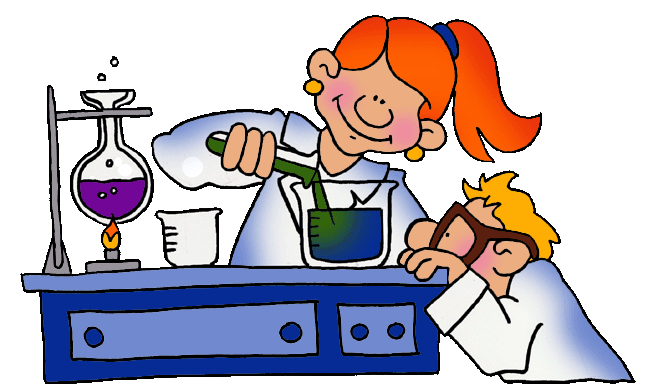 Sharpen pencil if needed
Take out foldable from yesterday
Make sure name/period is at the top in the first flap of your foldable
Take signed paperwork to turn in
Agenda
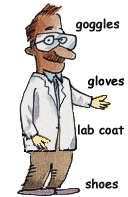 Warm up
Collect signed paperwork
Lab safety Signs PowerPoint / Foldable